Презентация по английскому языку
Описание внешности человека

3 класс
Урок 54,  УМК М.З.Биболетова
Шайдурова Валентина Федоровна
Учитель английского языка
ГБОУ «Школа №106»
Санкт-Петебург
2015
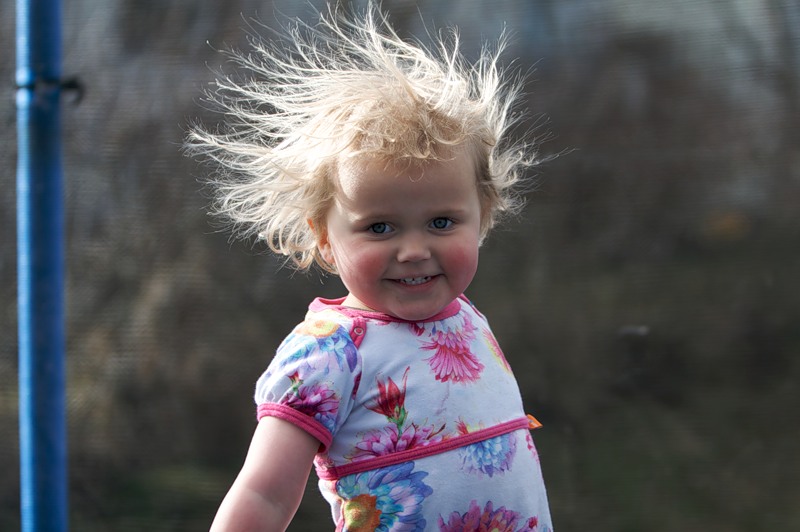 Содержание


Слова и фразы для описания внешности человека


2.    Картинки для  писания внешности
I
We
You            have got
They

He
She             has got     
It
round / oval   face
 green / brown/blue  eyes
 big /small  ears
 dark / fair / blond   hair
 merry / funny / sad  face
kind / beautiful / angry  face
Good Work!








Thank you!
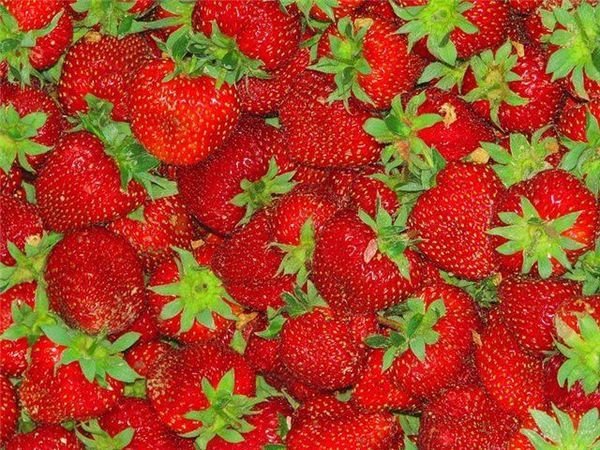